Motivierende Gesprächsführung
(Motivational Interviewing = MI)
Motivierende Gesprächsführung (Motivational Interwieving = MI)
William Miller und Stephan Rollnick – (erste Studie 1983; erste Buchveröffentlichung 1992)
basierend auf Grundsätzen der kognitiv-behavioralen Verhaltenstherapie, der Kommunikationspsychologie und der Gesprächspsychotherapie
Geprägt von Wertschätzung und Respekt  (Menschenbild) – „keine Trickkiste“, um Menschen zu manipulieren
Unterstützung eines Veränderungsprozesses
Miller & Rollnick, 2004
Grundannahmen & Ethik
Jeder Mensch ist einzigartig
Alle Menschen haben Ressourcen, um ihr Leben zu gestalten
Im eigenen Leben ist der Einzelne kundig und kompetent (Experte)
Die Wahl zu handeln, die jemand trifft, ist immer die beste, die ihm zu diesem Zeitpunkt zur Verfügung steht
Menschen können nicht nicht kommunizieren – auch Widerstand ist eine Form der Kommunikation (Kooperation)
Grundlegend ist es: dem Menschen zu zuhören und versuchen zu verstehen
Die Bedeutung meiner Kommunikation liegt in der Reaktion, die sie beim anderen auslöst
„Motivation zur Veränderung ist nicht nur beeinflussbar durch die zwischenmenschliche Interaktion, sondern geht direkt daraus hervor“1
1Miller & Rollnick, 2004
Der „Spirit“ des MI
1. Das Ambivalenzmodell
Menschen mit Suchtproblemen sind nicht unmotiviert, sondern ambivalent (zwiespältig: „einerseits möchte ich etwas ändern, andererseits aber auch nicht“)
Es gibt aus Sicht von Konsument:innen jeweils gute Gründe für und gegen eine Änderung
Durch offene Fragen können die Nachteile des momentanen (Sucht-)Verhaltens und die Vorteile einer Veränderung sichtbar werden
Die Bereitschaft zur Veränderung wächst mit Zuversicht und Wichtigkeit (siehe: TTM), am Höchsten ist die Chance auf Veränderung bei einer Kombination aus hoher Wichtigkeit/Dringlichkeit und Zuversicht (Verbindung mit intrinsischen Werten, etwas Bedeutsamen)
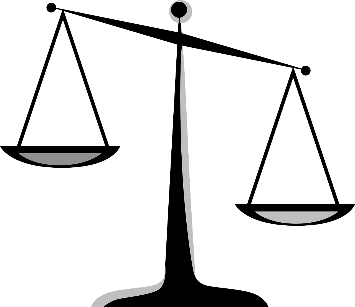 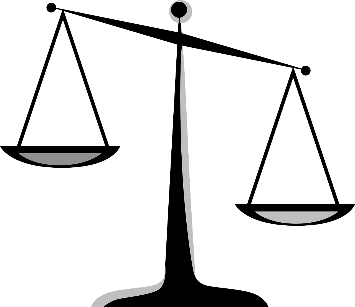 TTM
Gründe für eine Änderung
Gründe gegen eine Änderung
Gründe gegen eine Änderung
Gründe für eine Änderung
Miller, Rollnick, 2004;
Körkel, Veltrup, 2003; 
Bildquelle: Pixabay
Der „Spirit“ des MI
2. Veränderungspotenziale der Klient:innen
Jede Person trägt in Form der Pro-Veränderungsseite bereits die Gründe für eine Veränderung in sich
Hervorlocken der intrinsischen Motivation statt Ratschläge
Unterstützen statt Argumentieren 
Erforschen statt Ermahnen
3. Achtung vor Klient:innen
Würdigung und Respekt der Standpunkte und Einstellungen der Klient:innen
4. Autonomie der Klient:innen
Klient:innen haben stets die freie Wahl und können selbst entscheiden, was sie möchten
Körkel, Veltrup 2003
Der „Spirit“ des MI
5. Widerstand als interaktionelles Phänomen
Widerstand ist kein Ausdruck der Persönlichkeit, sondern Folge von Übergriffigkeiten bzw. Autonomieverletzungen durch den Therapeut:inen/ die Therapeut:inin
Offenheit für die Sichtweisen, Ziele und Handlungspräferenzen von Klient:innen minimieren dagegen Widerstand

6. Partnerschaftliche Beziehung
Es wird eine gleichberechtigte, von einer positiven interpersonellen Atmosphäre geprägte Beziehung zwischen Therapeut:in und Klient:in angestrebt, den:die Klient:in dazu einlädt, Vor- und Nachteile seines Suchtmittelkonsums zu erkunden und eine Veränderung zu wagen
Körkel, Veltrup 2003
Das „Herzstück“ von MI
„Höre dem Klient:inen respektvoll zu und versuche, sein Verhalten aus dessen Perspektive zu verstehen (Empathie); 
entwickle Diskrepanzen zwischen dem jetzigen Verhalten des Klient:inen und seinen persönlichen Werten bzw. Zielen; 
vermeide alles, was beim Klient:inen Widerstand hervorrufen könnte, 
und baue Widerstand ab, wenn er auftauchen sollte; 
stärke die Zuversicht des Klient:inen, sein Verhalten ändern zu können.“1
1Körkel, Veltrup 2003, S. 118
[Speaker Notes: Das Herzstück der motivierenden Gesprächsführung sind vier Prinzipien: 
(1) Empathie ausdrücken: Empathische Pädagogen, die dem Jugendlichen mit Akzeptanz begegnen, erzeugen weniger Abwehr und begünstigen Veränderungen. 
(2) Diskrepanzen entwickeln: Der Pädagoge erzeugt und verstärkt eine Diskrepanz zwischen dem gegenwärtigen Verhalten des Jugendlichen und seinen grundsätzlichen Zielen und Werten. 
(3) Widerstand umlenken: Der Pädagoge argumentiert nicht für Veränderungen, sondern lädt den Jugendlichen dazu ein, neue Informationen zu bedenken und neue Perspektiven zu betrachten. 
(4) Selbstwirksamkeit fördern: Der Pädagoge stärkt die Überzeugung des Jugendlichen, eine Veränderung selbst herbeiführen zu können
(5) Beweisführung vermeiden: Problemverhalten nicht anhand von Fakten nachweisen mit Diagnosebezeichnungen wie „Alkoholiker“ eher zurückhaltend umgehen]
Das „Herzstück“ von MI
Die vier Prinzipien der motivierenden Gesprächsführung
1. Empathie zeigen

2. Diskrepanzen entwickeln

3. Flexibler Umgang mit Widerstand

4. Selbstwirksamkeitserwartung stärken
Körkel, Veltrup 2003
[Speaker Notes: Hinweis für Lehrende:
Das Herzstück der motivierenden Gesprächsführung sind vier Prinzipien: 
(1) Empathie ausdrücken: Empathische Pädagogen, die dem Jugendlichen mit Akzeptanz begegnen, erzeugen weniger Abwehr und begünstigen Veränderungen. 
(2) Diskrepanzen entwickeln: Der Pädagoge erzeugt und verstärkt eine Diskrepanz zwischen dem gegenwärtigen Verhalten des Jugendlichen und seinen grundsätzlichen Zielen und Werten. 
(3) Widerstand umlenken: Der Pädagoge argumentiert nicht für Veränderungen, sondern lädt den Jugendlichen dazu ein, neue Informationen zu bedenken und neue Perspektiven zu betrachten. 
(4) Selbstwirksamkeit fördern: Der Pädagoge stärkt die Überzeugung des Jugendlichen, eine Veränderung selbst herbeiführen zu können
(5) Beweisführung vermeiden: Problemverhalten nicht anhand von Fakten nachweisen mit Diagnosebezeichnungen wie „Alkoholiker“ eher zurückhaltend umgehen]
1. Empathie zeigen
„Versetze Dich in den:die Klient:in, um seinen:ihren Standpunkt verstehen zu können“1
Bereitschaft und Fähigkeit zur Empathie sind zentrale Grundlagen des MI:

Respektvolles zuhören, um das Erleben und Verhalten des Gegenübers aus seiner:ihrer Innensicht zu verstehen und ihn:sie so zu akzeptieren, wie er:sie ist

Aber: Verstehen und Akzeptieren heißt nicht gleichzeitig Zustimmen oder ein Verhalten billigen. Es ist durchaus möglich das Gegenüber in seinem:ihrem Sein anzunehmen und gleichzeitig anderer Meinung zu sein oder andere Werte zu vertreten
1Körkel, Veltrup 2003, S. 118
2. Diskrepanzen entwickeln
„Die Wichtigkeit einer Veränderung soll an innerer Kraft gewinnen “
Die eigene Zwiespältigkeit dem Suchtmittelgebrauch gegenüber soll dem:der Gesprächspartner:in erlebbar gemacht werden
Hierzu soll durch den:die Gesprächspartner:in thematisiert werden, wie die Sucht mit wichtigen persönlichen Zielen und Werten (z. B. Erhalt des Arbeitsplatzes oder Fürsorge für die Familie) in Konflikt steht ( „change talk“)

„Change talk“ kann in vier Varianten auftreten:
Der:die Klient:in spricht über die Nachteile seines derzeitigen Verhaltens
Der:die Klient:in spricht über die Vorteile einer Verhaltensänderung,
Der:die Klient:in spricht drückt Optimismus hinsichtlich einer Veränderungsmöglichkeit aus
Der:die Klient:in formuliert eine Änderungsabsicht
Körkel, Veltrup 2003, S. 118
3. Flexibler Umgang mit Widerstand
„Gehe mit dem Widerstand, anstatt dich gegen ihn zu stellen“1
Widerstand ist ein normales Phänomen und entsteht in der Interaktion, er ist Anlass das eigene Vorgehen zu überdenken und das eigene Gesprächsverhalten zu ändern
Widerstand ist häufig Ausdruck einer unzureichend gewürdigten Ambivalenz
Widerstand zeigt häufig, dass die Intervention nicht dem Stadium der Änderungsmotivation (TTM) entspricht
Widerstand ist keine Persönlichkeitseigenschaft
Widerstand zeigt sich u. a. durch Argumentieren, Bewerten, Ablenken, Abwerten, Unterbrechen, Schuldzuweisungen, Bagatellisieren, Ignorieren

„Gutes MI kommt einem schwerelosen, dahingleitenden Tanz in einem Ballsaal gleich. Die beiden Partner bewegen sich gemeinsam in guter Abstimmung zueinander im gleichen Rhythmus („dancing“). Das Gegenteil davon ist Catchen, das auf einem permanenten, Kraft zehrenden Gegeneinander beruht („wrestling“).“1
1Körkel, Veltrup 2003, S. 119
4. Selbstwirksamkeitserwartung stärken
„Stärke die Veränderungszuversicht des Klient:inen“
Nach Miller & Rollnick ist die Zuversicht eines Menschen, sein (Sucht-)Verhalten ändern zu können ein guter Prädiktor dafür, ob das Verhalten tatsächlich geändert wird.

Diese Zuversicht soll folglich gestärkt werden

Äußerungen, die Änderungszuversicht zum Ausdruck bringen werden als „confidence talk“ bezeichnet
1Körkel, Veltrup 2003, S. 119
Die sieben Strategien / Methoden des MI
Offene Fragen stellen
Fragen, die keine kurzen Antworten provozieren oder gar durch „Ja“ oder „Nein“ zu beantworten sind
Fragen, die zum Reden ermutigen / Selbst-Exploration ermöglichen
eine „Einladung zum Gespräch“
Besonders wichtig in der Anfangsphase eines Gesprächs bzw. „von Anfang an“
1Körkel, Veltrup 2003
Die sieben Strategien / Methoden des MI
Aktives Zuhören
Die methodische Umsetzung des 1. Prinzips „Empathie zeigen“
Sich auf das Gegenüber einlassen, konzentrieren und dies u. a. durch die eigene Körperhaltung ausdrücken
Zurückhaltender Umgang mit der eigenen Meinung 
Rückmeldung des Verstandenen, möglichst in vertiefter Form
Nachfragen bei Unklarheiten
Zuhören heißt nicht gutheißen
Pausen aushalten, sie können ein Zeichen für Unklarheiten, Angst oder Ratlosigkeit sein
Auf die eigenen Gefühle achten
Die Gefühle des Gegenübers erkennen und ansprechen
1Körkel, Veltrup 2003
16
eCHECKUP - Prävention des riskanten Alkoholkonsums bei Studierenden
Aktives Zuhören
Techniken:

Repeating: Wiederholen einzelner Worte / Teile des Gesagten

Rephrasing: Wiedergeben mit eigenen (anderen) Worten

Paraphrasing: Wiedergeben mit tieferer Bedeutung („aus dem Herzen sprechen“)
Aktives Zuhören
Übungssätze
Ich vertrage mittlerweile eine ganze Menge – ich kann immer noch stehen, wenn andere unter dem Tisch liegen.

Eigentlich kann ich auch ohne Alkohol Spaß haben.

Seit letztem Sommer trinke ich meistens nur noch am Wochenende.
Aktives Zuhören
Gruppenübung 1
Führen sie einen Dialog, in welchem Sie repeating, rephrasing und paraphrasing anwenden
Die Dialoge werden in Kleingruppen mit je 3 Personen geführt:
Zwei Gesprächspartner:innen, dabei ein:e Interviewer:in und ein:e Interviewte:r:
Aufgabe Interviewer:in:
Hat Ihr:e Gesprächspartner:in den ersten Wochen des neuen Semesters etwas Besonderes erlebt?
Aufgabe Interviewte:r:
Verhalten Sie sich so, wie sie sich normalerweise verhalten würden, wenn Sie so angesprochen werden (weder übermäßig nett, noch übermäßig widerständig)
Ein:e passive:r Beobachter:in
Welche Techniken werden angewandt? 
Wie ist das Gesprächsklima?
Unterbrechen Sie das Gespräch nach zwei Minuten und teilen Sie Ihre Beobachtungen mit. Könnte etwas verbessert werden?
19
eCHECKUP - Prävention des riskanten Alkoholkonsums bei Studierenden
Aktives Zuhören
Gruppenübung 2
Führen sie einen Dialog, in welchem Sie repeating, rephrasing und paraphrasing anwenden
Die Dialoge werden in Kleingruppen mit je 3 Personen geführt:
Zwei Gesprächspartner:innen, dabei ein:e Interviewer:in und ein:e Interviewte:r:
Aufgabe Interviewer:in:
Wie steht Ihr:e Gesprächspartner:in zum Thema Alkohol? 
Aufgabe Interviewte:r:
Verhalten Sie sich so, wie sie sich normal verhalten würden, wenn Sie so angesprochen werden (weder übermäßig nett, noch übermäßig widerständig)
Ein:e passive:r Beobachter:in
Welche Techniken werden angewandt? 
Wie ist das Gesprächsklima?
Unterbrechen Sie das Gespräch nach zwei Minuten und teilen Sie Ihre Beobachtungen mit. Könnte etwas verbessert werden?
20
eCHECKUP - Prävention des riskanten Alkoholkonsums bei Studierenden
Die sieben Strategien / Methoden des MI
Wertschätzen und Bestätigen
Durch die Würdigung bzw. Wertschätzung von Verhaltensweisen oder Äußerungen des:der Klient:in wird die positive Grundhaltung des:der Therapeut:in gegenüber dem:der Klient:in zum Ausdruck gebracht
Das Therapeutische Bündnis wird gestärkt und der:die Klient:in ermutigt, das Risiko einer Änderung einzugehen

Klient:in: 
„Meine Freundin spricht seit zwei Wochen nicht mehr mit mir, seit ich ihr vorgeschlagen habe, dass wir doch vielleicht mal einen Alkohol-Selbsttest zusammen machen könnten.“
Therapeut:in:
„Es muss schwer für dich gewesen sein, deine Freundin auf ihren Alkoholkonsum anzusprechen.“
„Es beeindruckt mich, wie sehr dir deine Freundin am Herzen liegt.“
1Körkel, Veltrup 2003
Die sieben Strategien / Methoden des MI
Veränderungsorientierte Aussagen fördern
Die methodische Umsetzung des 2. Prinzips „Entwickle Diskrepanzen“
Durch unterschiedliche Varianten offener Fragen sollen änderungsbezogene Äußerungen der Klient:innen („change talk“) hervorgelockt werden.

Acht Methoden zur Förderung des „change talks“:
Offene Fragen zu
Nachteilen des Status quo
Vorteile einer Änderung
Optimismus
Änderungsintention
Wichtigkeitsrating
1Körkel, Veltrup 2003
24
Veränderungsorientierte Aussagen fördern
Die methodische Umsetzung des 2. Prinzips „Entwickle Diskrepanzen“
Acht Methoden zur Förderung des „change talks“:

4-Felder-Entscheidungsmatrix
= Für und Wider einer Veränderung und Für und Wider einer Beibehaltung
Erkundung der Veränderungsmotive
Erfragung der Extrementwicklungen
Zurückschauen (vor die Zeit der Abhängigkeit)
Zukunft nach Konsumreduktion imaginieren
Lebensziele explorieren und Dissonanzen zum Suchtmittelkonsum eruieren
1Körkel, Veltrup 2003
25
Aktives Zuhören
Gruppenübung
Führen sie einen Dialog, in welchem Sie repeating, rephrasing und paraphrasing anwenden
Die Dialoge werden in Kleingruppen mit je 3 Personen geführt:
Zwei Gesprächspartner:innen, dabei ein:e Interviewer:in und ein:e Interviewte:r:
Aufgabe Interviewer:in:
Wie steht Ihr:e Gesprächspartner:in zum Thema Alkohol? 
Aufgabe Interviewte:r:
Verhalten Sie sich so, wie sie sich normal verhalten würden, wenn Sie so angesprochen werden (weder übermäßig nett, noch übermäßig widerständig)
Ein:e passive:r Beobachter:in
Welche Techniken werden angewandt? 
Wie ist das Gesprächsklima?
Unterbrechen Sie das Gespräch nach zwei Minuten und teilen Sie Ihre Beobachtungen mit. Könnte etwas verbessert werden?
26
eCHECKUP - Prävention des riskanten Alkoholkonsums bei Studierenden
Die sieben Strategien / Methoden des MI
Widerstand schwächen
Die methodische Umsetzung des 3. Prinzips „Flexibler Umgang mit Widerstand“
Widerstand ist ein „normales“ Phänomen und entsteht in der Interaktion 
Widerstand ist häufig Ausdruck einer unzureichend gewürdigten Ambivalenz
Widerstand ist keine Persönlichkeitseigenschaft
Widerstand zeigt häufig, dass die Intervention nicht dem Stadium der Änderungsmotivation (TTM) entspricht
Widerstand zeigt sich z. B. durch: 
Argumentieren, Bewerten, Abwerten, Unterbrechen, Schuldzuweisungen, Bagatellisieren, Ignorieren...
Widerstand nicht mit Widerstand begegnen
Widerstand ist ein bedeutsames Signal und ein Zeichen für den:die Therapeut:in, etwas an der eigenen Kommunikation zu ändern
1Körkel, Veltrup 2003
8 Methoden für einen „geschmeidigen“ Umgang mit Widerstand
Variante 1. – 3.: Aktives Zuhören
1. einfaches Widerspiegeln („simple reflection“)
Klient:in: „Ich trinke  überhaupt nicht zu viel – da können Sie mir sagen, was Sie wollen!“ 
Therapeut:in: „Für Sie besteht kein Zweifel daran, dass es mit dem Alkohol nicht zu viel geworden ist. Und Sie möchten nicht, dass ich Ihnen da etwas anderes unterstelle.“

2. Überzogenes Widerspiegeln („amplified reflection“)
Klient:in: „Ich habe meinen Alkoholkonsum im Griff. Ich stehe noch aufrecht, wenn die anderen schon unter dem Tisch liegen.“ 
Therapeut:in: „Sie müssen sich um nichts Sorgen machen. Alkohol kann Ihnen überhaupt nichts anhaben.“

3. Widerspiegeln der Ambivalenz („double-sided reflection“)
Klient:in: „Ich weiß, Sie wollen, dass ich überhaupt keinen Alkohol mehr trinke. Aber das werde ich nicht tun!“
Therapeut:in: „Sie merken, dass es mit dem Alkohol zu viel geworden ist – aber ganz aufhören kommt für Sie nicht infrage.“
Körkel, Veltrup 2003
8 Methoden für einen „geschmeidigen“ Umgang mit Widerstand
Variante 4. – 6. erfordern eine höhere Anwendungserfahrung:
4. Verschiebung des Fokus („shifting focus“)
Klient:in: „Ich weiß, Sie wollen, dass ich überhaupt keinen Alkohol mehr trinke. Aber das werde ich nicht tun!“
Therapeut:in: „Ich weiß nicht, zu welchem Ergebnis wir kommen. Verbeißen Sie sich bitte nicht an diesem Punkt. Ich würde mit Ihnen gerne erst einmal  über ... sprechen.“

5. Umdeuten („reframing“)
Klient:in: „Meine Frau nörgelt laufend wegen des Trinkens an mir herum.“ 
Therapeut:in: „Das ärgert Sie. Und gleichzeitig klingt es so, als würde sie sich auch Sorgen um Sie machen – es scheint ihr nicht gleichgültig zu sein, was aus Ihnen wird.“

6. Zustimmung mit einer Wendung („agreeing with a twist“)
Klient:in: „Hier geht es ständig nur um das Thema Alkohol. Mir gehen aber meine Sorgen wegen meiner Frau und den Kindern nicht aus dem Kopf.“
Therapeut:in: „Stimmt: Wir haben die ganze Zeit nur  über Ihren Alkoholkonsum gesprochen. Es geht aber letztlich um die ganze Familie – und die sollte im Mittelpunkt stehen.“
Körkel, Veltrup 2003
8 Methoden für einen „geschmeidigen“ Umgang mit Widerstand
Variante 7. – 8. erfordern eine höhere Anwendungserfahrung:
7. Herausstellen der persönlichen Wahlfreiheit („emphasizing personal choice and control“)
Klient:in: „Ich weiß, Sie wollen, dass ich überhaupt keinen Alkohol mehr trinke. Aber das werde ich nicht tun!“ 
Therapeut:in: „Niemand kann Ihren Alkoholkonsum für Sie verändern. Es ist allein Ihre Entscheidung.“ Oder: „Sie sind ein freier Mensch und es hängt letztlich von Ihnen ab, wie es weitergeht.“

8. Mit der Position des Klienten/ der Klientin konform gehen („coming alongside“)
Therapeut:in: „Sie haben einiges  über Ihren Alkoholkonsum erzählt, und da gibt es ja eine Reihe sehr positiver Dinge. Ich frage mich, ob es mir an Ihrer Stelle wirklich wert wäre, daran etwas zu ändern.“ 
Oder: „Wir haben über die Vor- und Nachteile des Trinkens gesprochen und die Vorteile überwiegen offensichtlich. Sie sind glücklich mit Ihrem Trinkverhalten und wollen im Grunde nichts verändern.“
Körkel, Veltrup 2003
Die sieben Strategien / Methoden des MI
Änderungszuversicht stärken
Die methodische Umsetzung des 4. Prinzips „Selbstwirksamkeitserwartung stärken“
Durch unterschiedliche Methoden sollen Äußerungen der Klient:innen hinsichtlich ihrer Änderungszuversicht gefördert werden („confidence talk“):
evokative Fragen: „Was stimmt sie optimistisch?“
Zuversichtsrating
Rückblick auf vergangene Erfolge
Erfragen persönlicher Stärken und Unterstützungsmöglichkeiten/ Ressourcen
Brainstorming zu Allem, was die Änderung erleichtern würde
Weitergabe von Informationen und Empfehlungen (als „Menü“ potentiell möglicher Wege zur Veränderung)
Umdeuten
Thematisieren hypothetischer Änderungen: „Nehmen Sie an, Sie haben eine Änderung geschafft: Wie haben Sie das hingekriegt?“
Körkel, Veltrup 2003
33
eCHECKUP - Prävention des riskanten Alkoholkonsums bei Studierenden
Die sieben Strategien / Methoden des MI
Zusammenfassungen
Die wichtigsten Pro- und Kontra-Argumente werden zusammengefasst
Das Gegenüber kann sich mehrfach mit diesen auseinandersetzen 
Die Argumente entfalten größere Wirkkraft, die Auseinandersetzung mit der eigenen Ambivalenz wird „am Köcheln gehalten“1
Endet mit einer offenen Frage und einer Einladung fortzufahren
1Körkel, Veltrup 2003
Fallen der Gesprächsführung
Frage-Antwort-Falle
Falle, Partei zu ergreifen
Experten-Falle
Etikettierungs-Falle
Falle, sich zu früh auf etwas zu konzentrieren
Schuldfalle
Die (weiteren) Phasen des MI
Die Strategien des MI dienen dazu, dass die Eigenmotivation zur Veränderung gefördert wird, indem die Motive pro Veränderung gestärkt und gleichzeitig die Motive kontra Veränderung wertgeschätzt werden. Dies stellt die Phase 1 des MI dar.

Ist eine Hinwendung zur Veränderung erreicht, können im partnerschaftlichen Dialog weitere Phasen angegangen werden. 
Hierzu werden
Die Veränderungsziele (Phase 2a), 
der Veränderungsweg (Phase 2b) und 
das konkrete Vorgehen (Phase 2c) erarbeitet 
und 
verbindlich gemacht (Phase 2d).
1Körkel, Veltrup 2003
37
eCHECKUP - Prävention des riskanten Alkoholkonsums bei Studierenden
Literatur
Körkel, J., Veltrup, S. (2003). Motivational Interviewing: Eine Übersicht. Suchttherapie 2003; 4(3): 115-124

Miller, W. R., & Rollnick, S. (2009). Motivierende Gesprächsführung (3rd ed.). Freiburg, Br: Lambertus.Prochaska, J. O., DiClemente, C. C., & Norcross, J. C. (1992). In search of how people change. Applications to addictive behaviors. The American psychologist, 47(9), 1102–1114.